The role of RSLs in increasing housing supply
Dick Mortimer, Executive Director of Development & Sales
3 May 2018
The New Peabody
Family Mosaic and Peabody merged  in July 2017
55,000 Homes
Part of the G15
We are ‘Towns’:
      - Hackney
      - Islington
      - Thamesmead
The New Peabody
Starts

Pre Merger – Less than 2,000 homes per annum

Post Merger Targets 2017 - 2021
Our Programme
GLA Strategic Partner 

Joint Ventures

Land Partnership

Strategic Land
New Developments
Including:
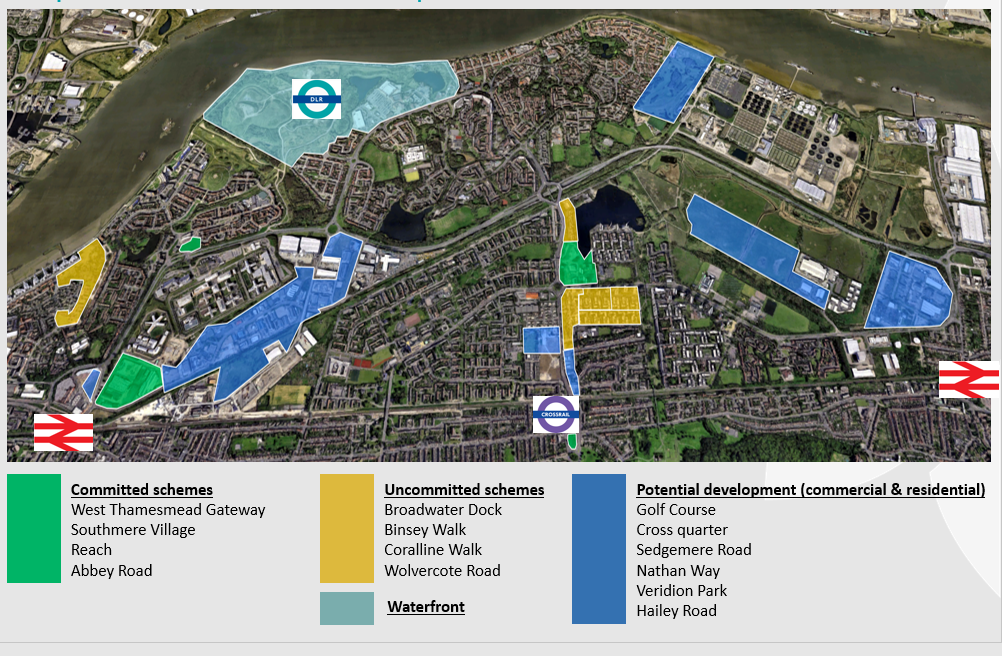 Thamesmead
New Developments
Battersea Power Station – 386 units
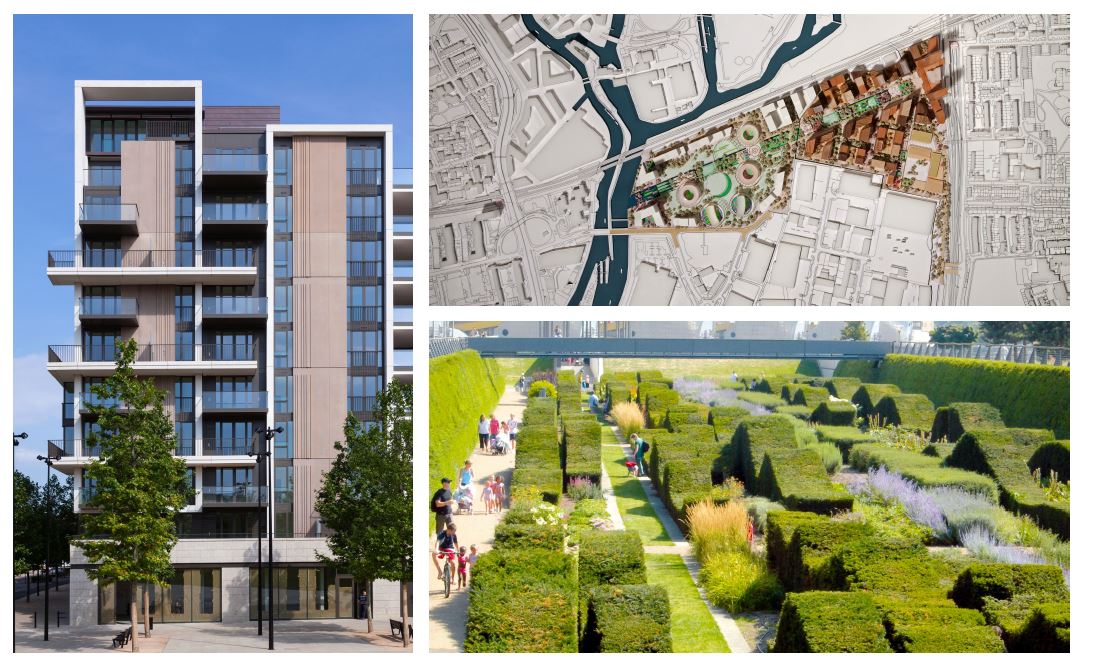 New Developments
Broadwater Dock – 660 units
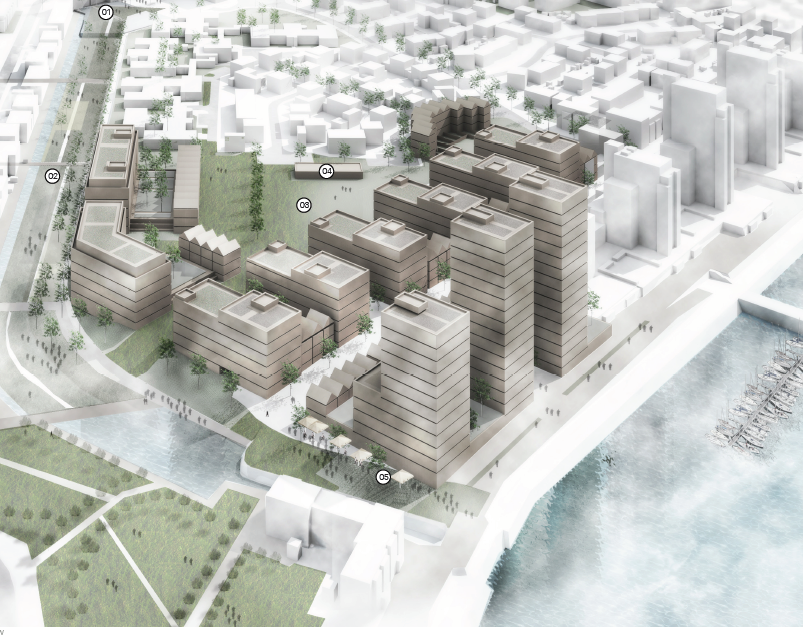 New Developments
Royal Docks – 285 units
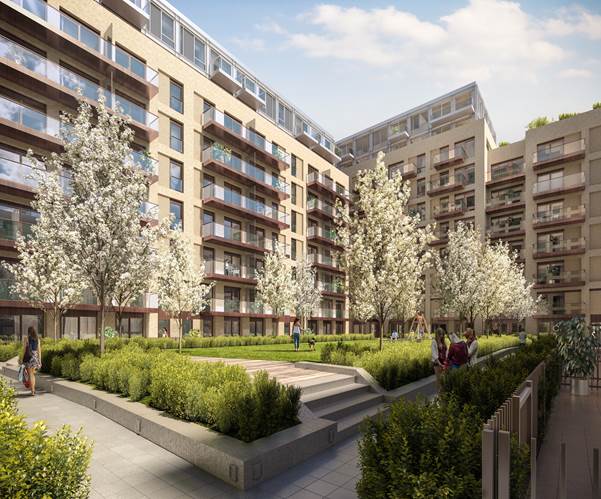 Our role in increasing supply
Grant

Sales Risk

Build Cost

Planning

Infrastructure
Other ways forward………………